Разминка
Почему северную полярную область называют Арктикой?
Арктика – от греческого слова arkticos – северный. Так древние греки обозначали расположенное в северной стороне неба созвездия Большая Медведица.
На каком судне Г.Я. Седов плыл к северному полюсу?
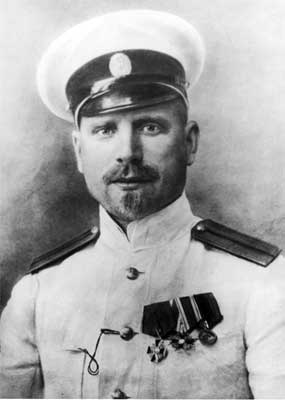 1) «Фрам»
2) «Св. Фока»
2) «Св.Фока»
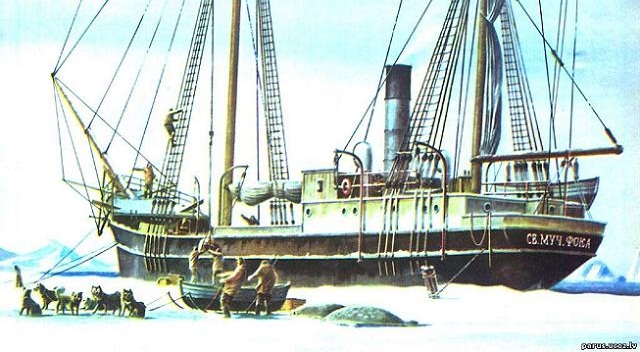 3) «Сибиряков»
4) «Св. Пётр»
Какой остров русские поморы называли Грумантом?
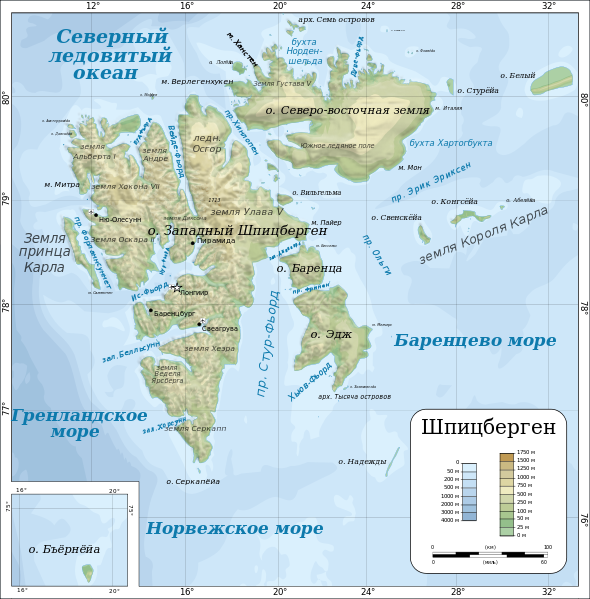 1) Колгуев
2) Новую Землю
3) Франца Иосифа
4) Шпицберген
4) Шпицберген
Укажите два хребта, находящиеся в Северном Ледовитом океане?
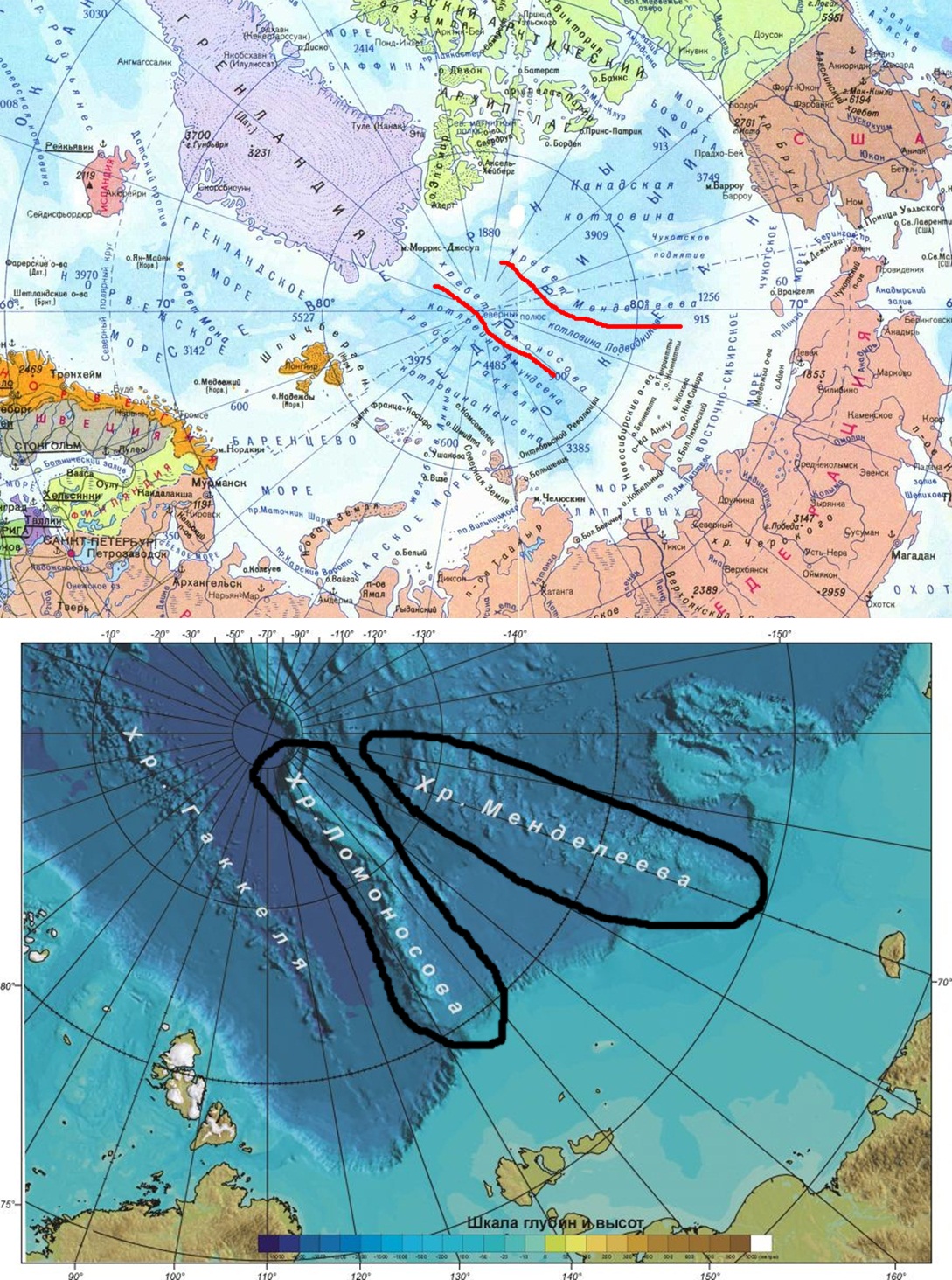 Хр. Ломоносова
Хр. Менделеева
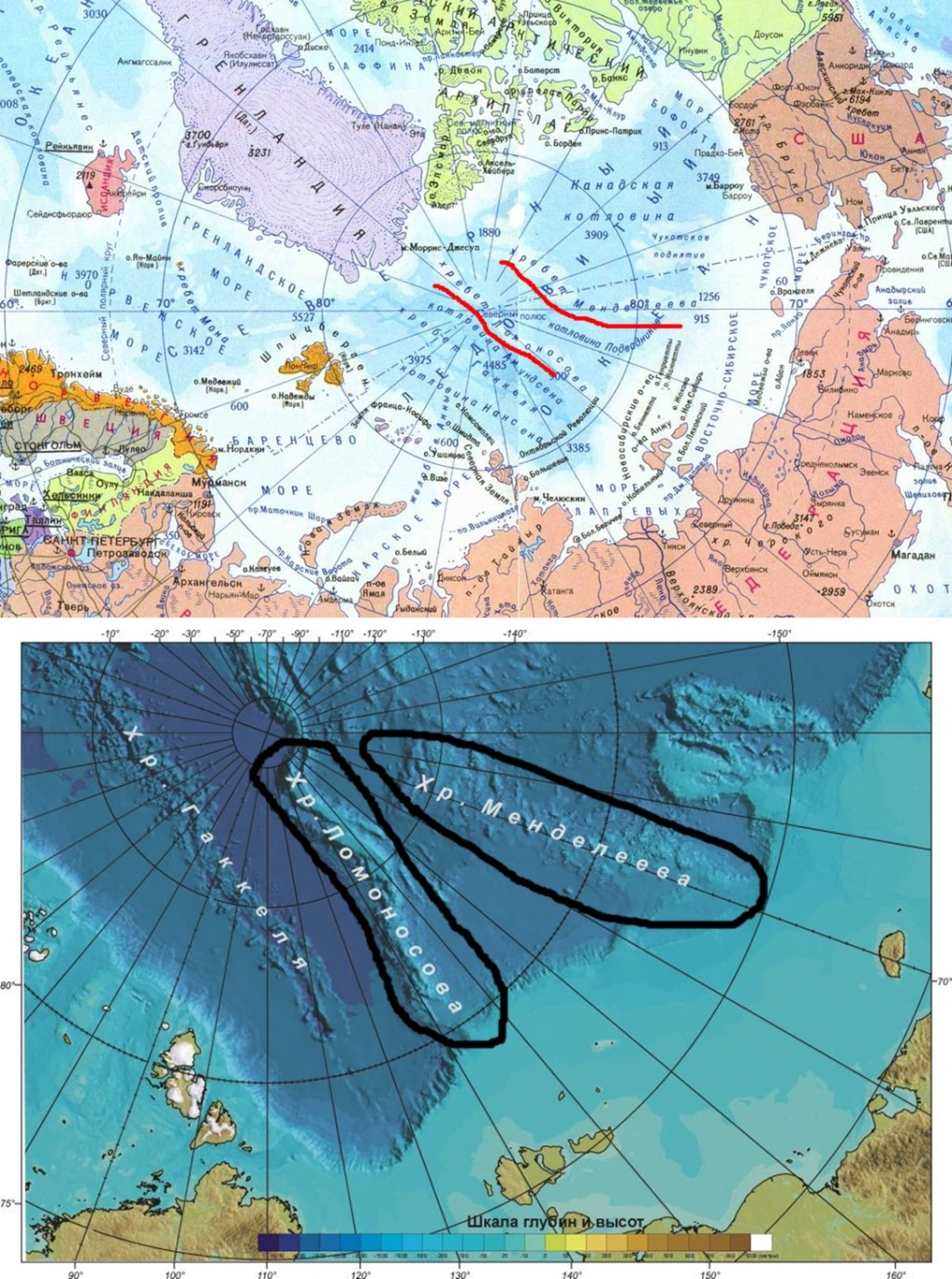 Кто организовал первую полярную станцию на дрейфующей льдине?
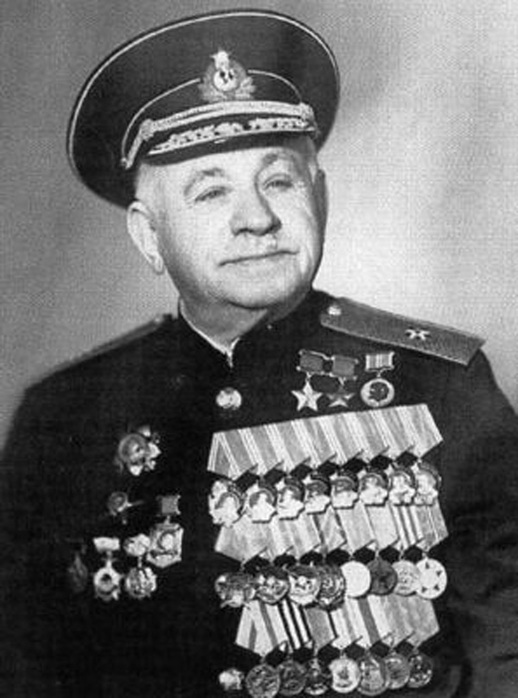 1) И.Д. Папанин
1) И.Д. Папанин
2) Г.Я. Седов
3) Б.И. Беринг
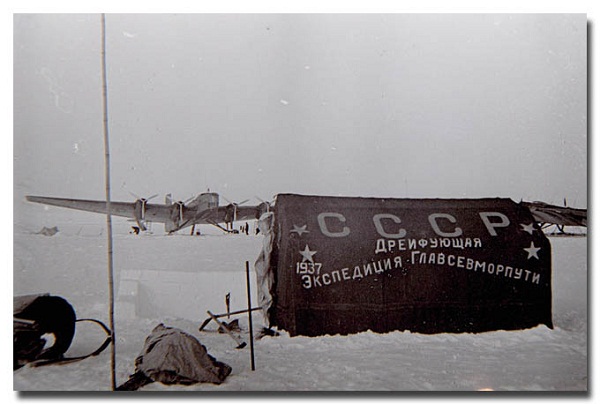 4) О.Ю. Шмидт
В чём значение Северного морского пути?
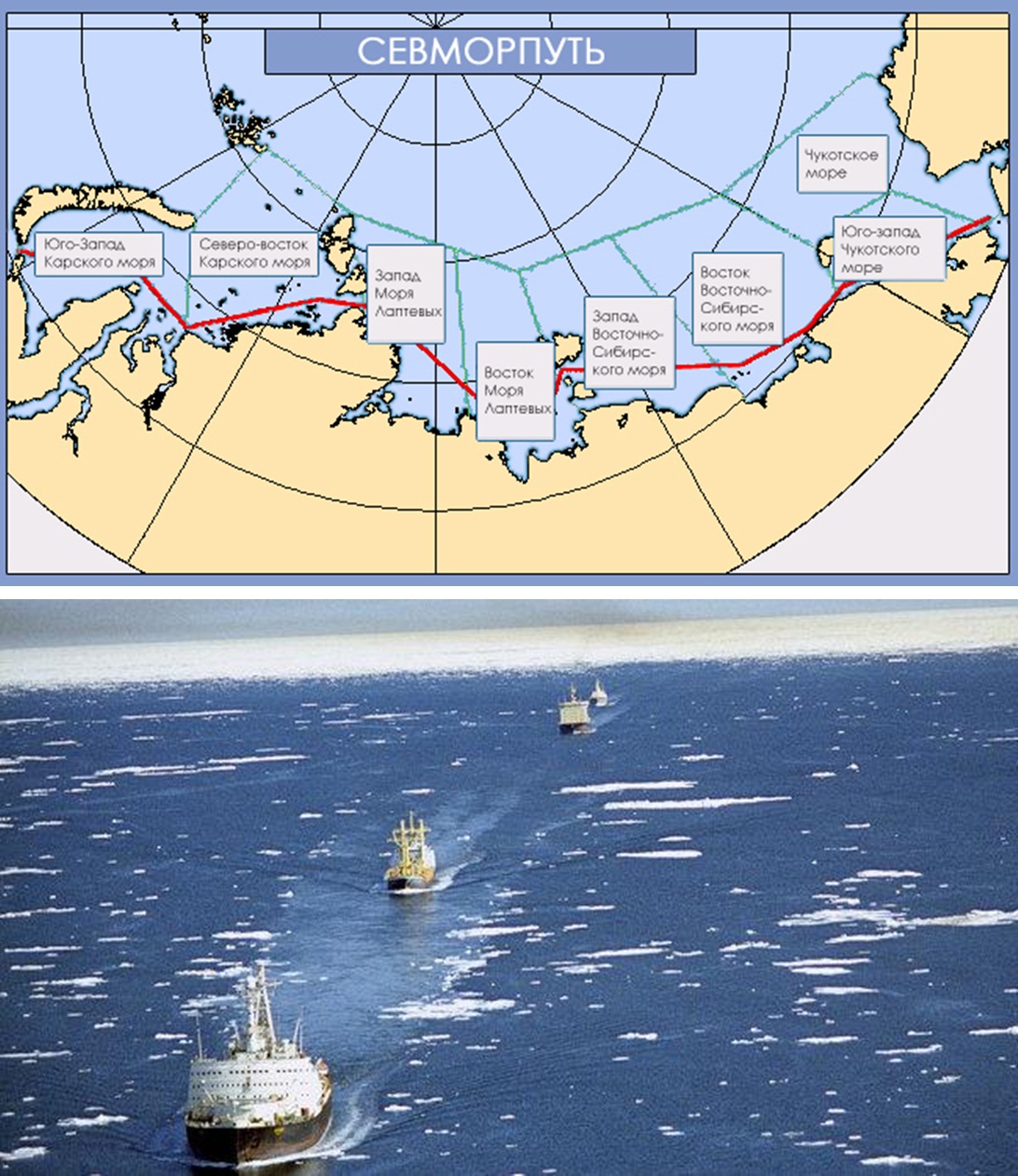 Северный морской путь даёт возможность транспортировать грузы в районы Дальнего Севера России.
  Он важен для освоения северных территорий Сибири и Дальнего Востока, где нет сухопутных дорог. 
  Северный морской маршрут – это самый короткий путь сообщения грузов из Европы в Азию.
К устью какой реки плавали русские поморы?
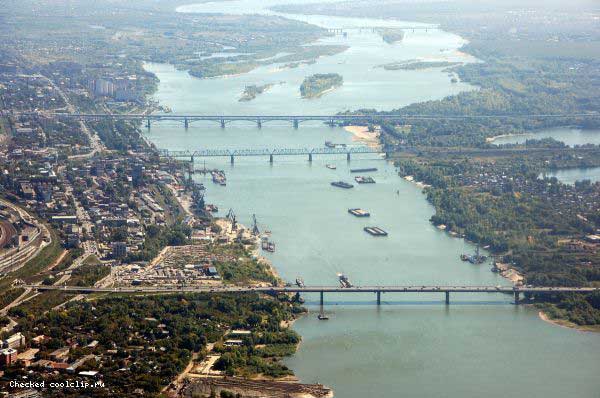 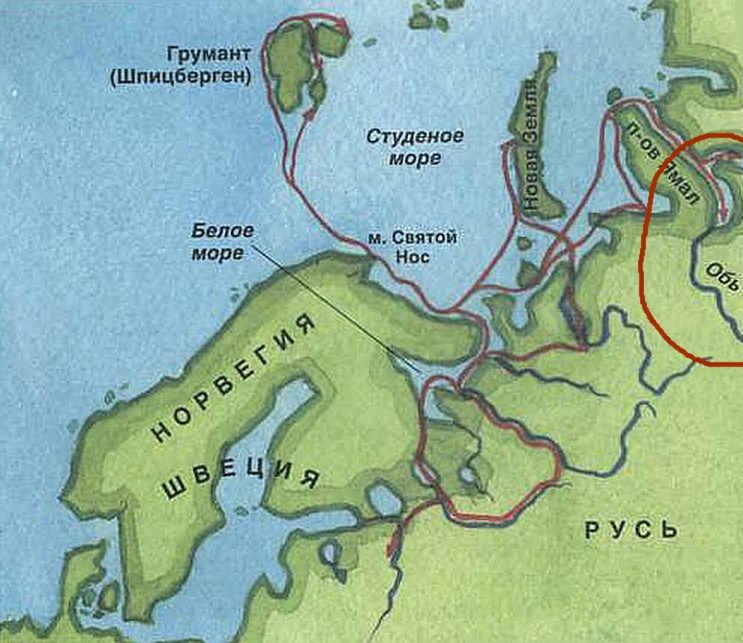 1) Енисей
2) Обь
2) Обь
3) Лена
4) Печора
Кто первым дошёл до Северного полюса?
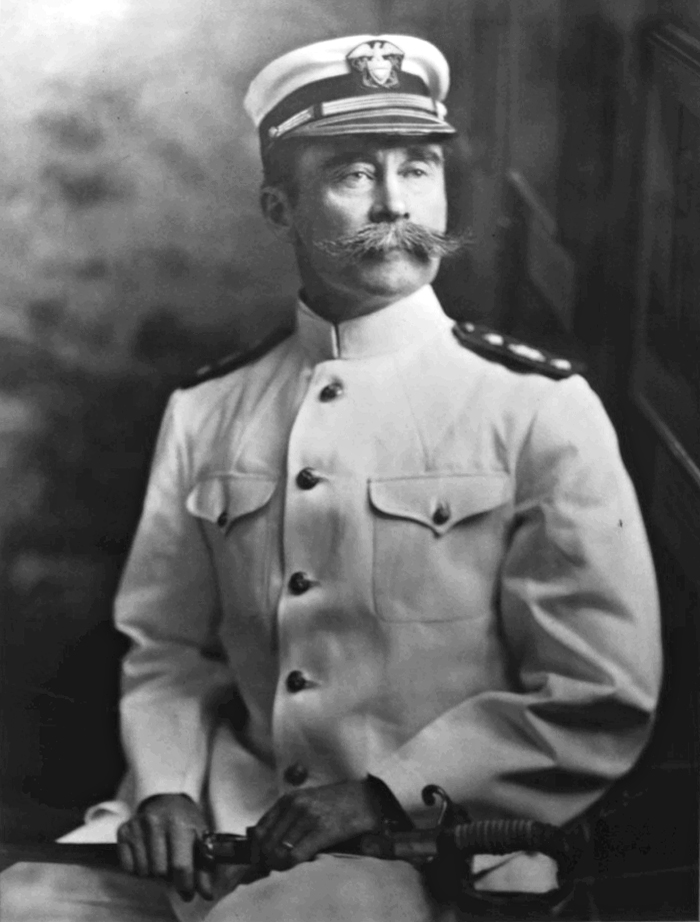 Американец Роберт Пири
Участники Великой Северной экспедиции совершили:
1) Плавание к Северному полюсу
2) Переход от устья Печоры до Берингова пролива
2) Переход от устья Печоры до Берингова пролива
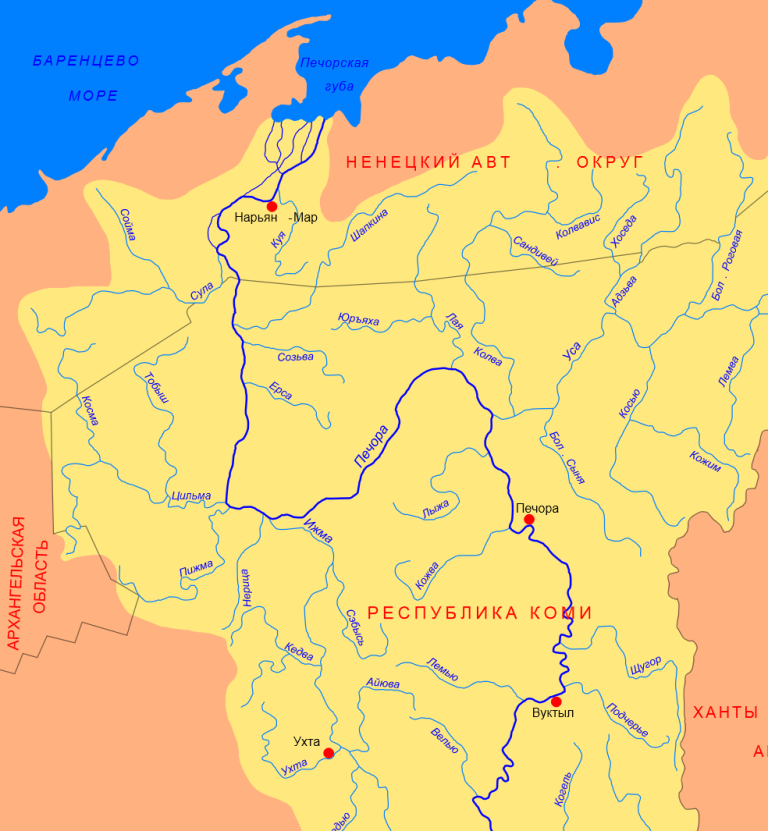 3) Плавание к Южному полюсу
4) Переход от устья Печоры до устья реки Оби
Укажите ошибочное утверждение:
1) Северный Ледовитый океан отличается суровостью климата
2) Северный Ледовитый океан самый мелководный
3) В центре Северного Ледовитого океана находится Северный полюс
4) Моря Северного Ледовитого океана преимущественно внутренние и только одно внешнее
4) Моря Северного Ледовитого океана преимущественно внутренние и только одно внешнее
Укажите верное утверждение:
1) Северный Ледовитый океан зимой согревает сушу Северного полушария
1) Северный Ледовитый океан зимой согревает сушу Северного полушария
2) Воздушные массы Арктики холодные воздушных масс, формирующихся над Антарктидой
3) В Северном Ледовитом океане нет течений
4) Солёность под северного Ледовитого океана выше, чем Тихого океана